Surgical Affections of Trachea
Trachea
Rhinotomy-Incision into nasal cavity
Tracheostomy-Creation of temporary to permanent opening into the trachea.
Vocal cordectomy- )Debarking or Devocalization)-Resection of vocal cord.
Trachea Injury
Bites, Bullet injury and automobile accident etc.
Sign: Respiratory distress, bleeding from nose.
Conservative Treatment: ASD, Broad spectrum antbiotics, NSAID.
    Avoid entering Antiseptic solution into trachea- it leads to inflammation and fatal broncho-pneumonia.
Tracheal Collapse
Tracheal obstruction caused by cartilage flaccidity and fattening.
Cartilage rings flaccidity and fattening:
 Congenital/Aqured
Congenital:Deficiency-Gycosaminoglycans, Chondroitine, calcium and glycoprotein.
Aquired: Cushing’s Syndrome, chronic respiratory tract disease.
Obesity
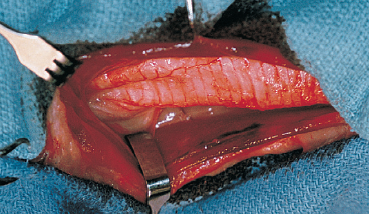 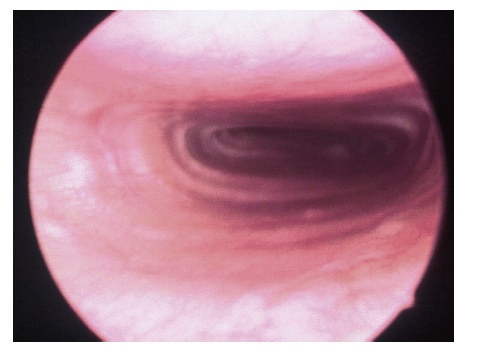 Clinical sign
Cervical part: Trachea collapsed during Inspiration
Thoracic Part: Trachea collapsed during Expiration
Coughing during excitation
Dyspnea and Gagging while eating.
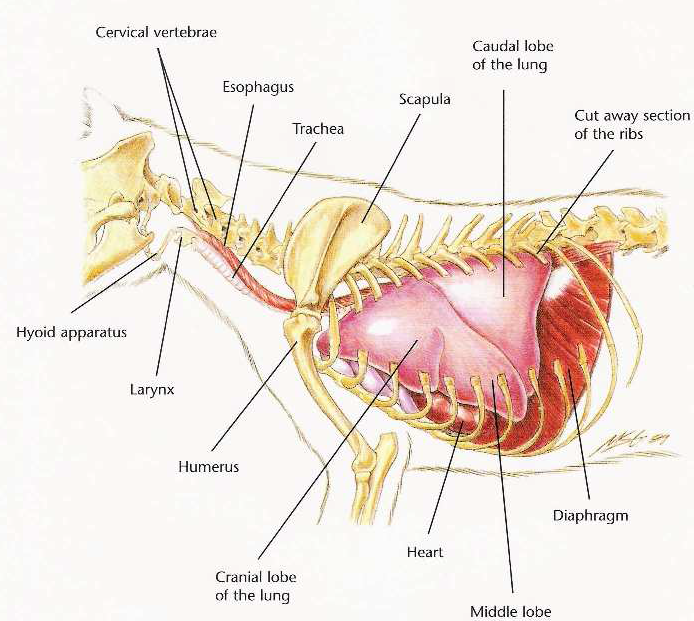 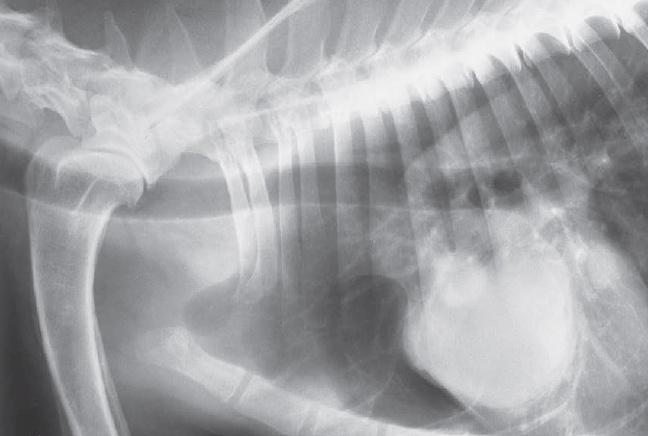 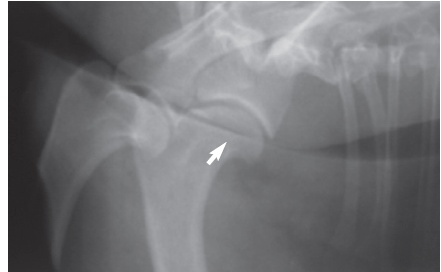 Tracheal collapse
Normal
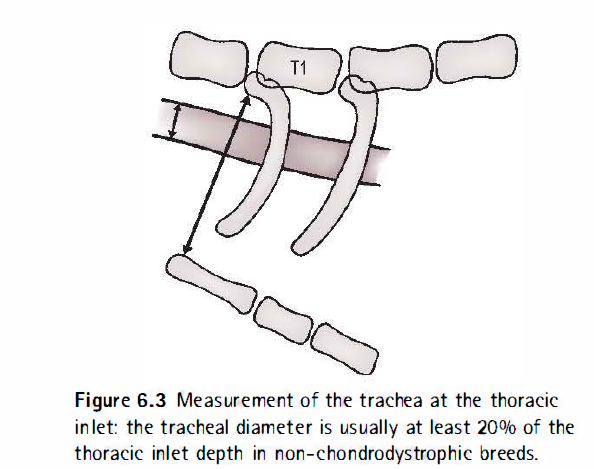 Trachea diameter should be 20% of Thoracic  inlets
Grading
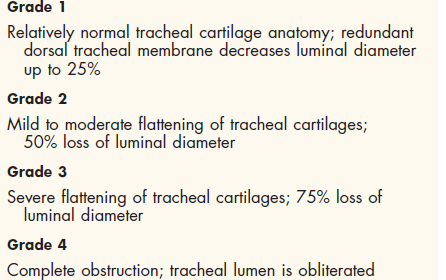 Medicinal Treatment
Theophylline @10 mg/kg 12 hours
Prednisolone: @1-2 mg 12-24 hrs.
Amoxycillin:@22 mg/kg 12 hours
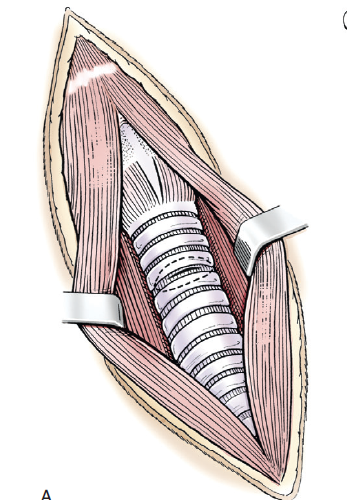 SURGICAL CORRECTION
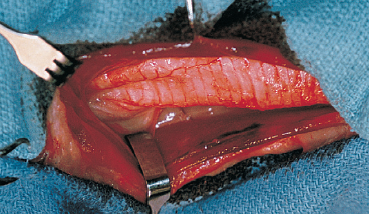 Extra luminal Stents
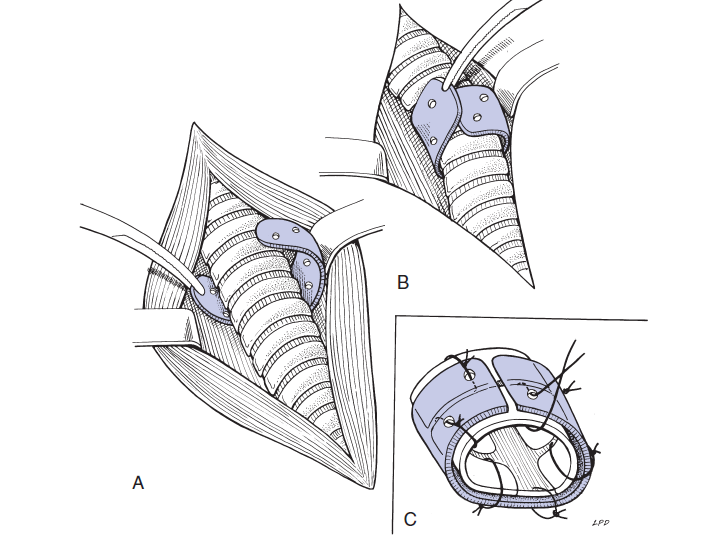 3 ml polypropylene syringe case
Endoluminal Stents-Palmaz stents
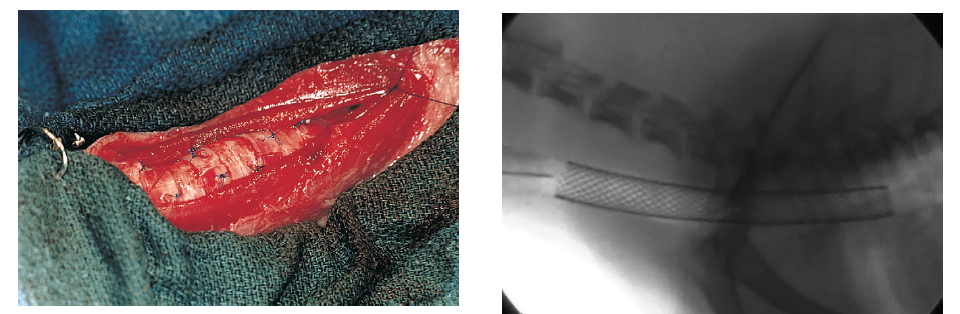 Implant should remain 10 mm from larynx and carina.
Tracheostomy
Indications:
Upper respiratory tract obstruction
Swelling around throat region due to Haemorrhagic septicaemia
Fractured/collapsed tracheal ring due to trauma
Prior to operation of nasal cavity/paranasal sinus
Snake bite
Tracheostomy
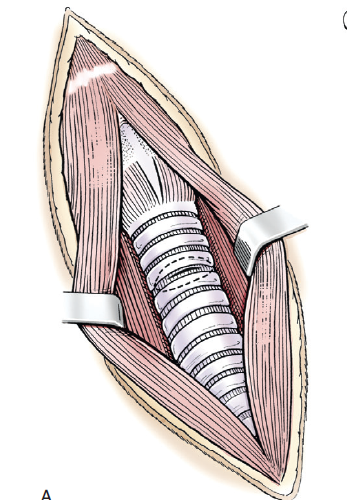 Site: Junction between uppen and midle third of neck (2nd to 5th tracheal ring)
Incision should not exceed half of both adjacent tracheal ring width
Horizontal incision on annular ligament connecting tracheal ring
Incision should not be more than 1/3 circumference of trachea
Tube should not occupy more than 50% of tracheal lumen  
Leave the wound for open healing to prevent complication of emphysema
Tracheostomy in Horse
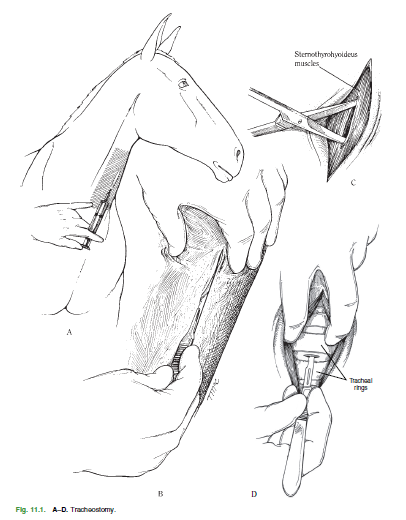 Bronchiectasis- Localized or diffuse destructive lung disease that results in severe dilation of large airway with accumulation of secretion.
  Surgical Correction-  Lobectomy of the affected lung lobe
Roaring
Recuurent laryngeal nerve supply intrinsic muscle of larynx-outward movement of arytenoids cartilageDilation of larynx
Condition mostly unilateral with common in left side.
During inspiration –Roaring or whistling sound appears.
Surgical operation is called-Ventriculectomy, Stripping of ventricle or Hobdaying.
Ventriculectomy, Stripping of ventricle or Hobdaying
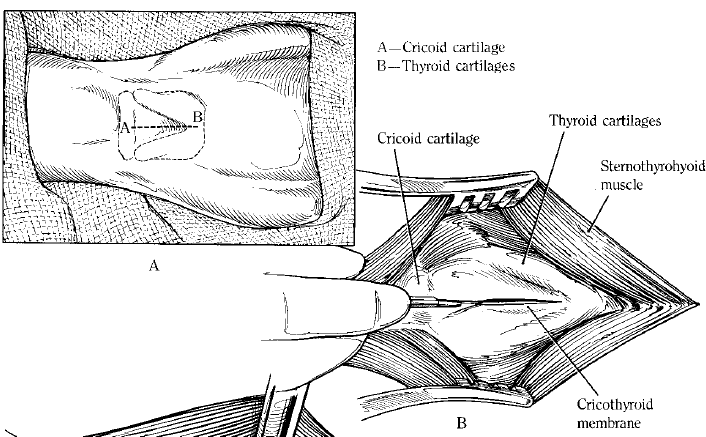 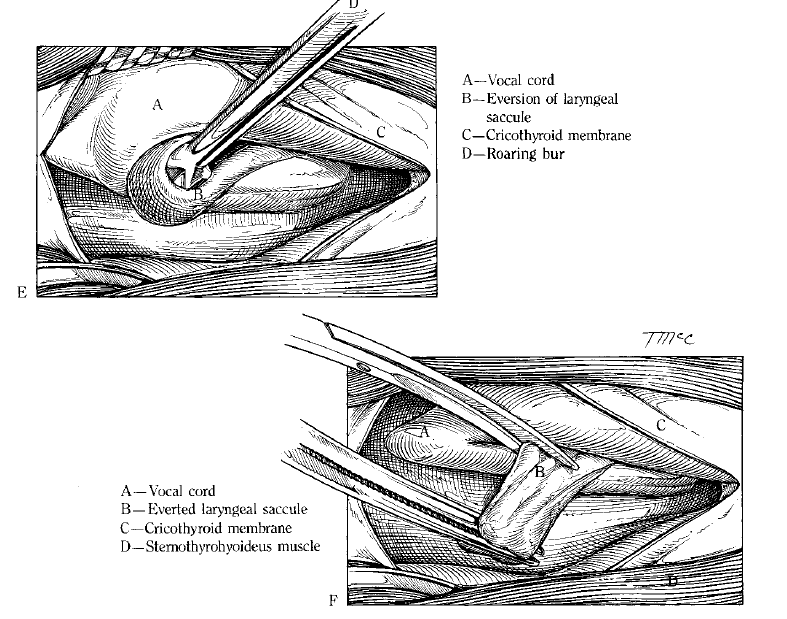 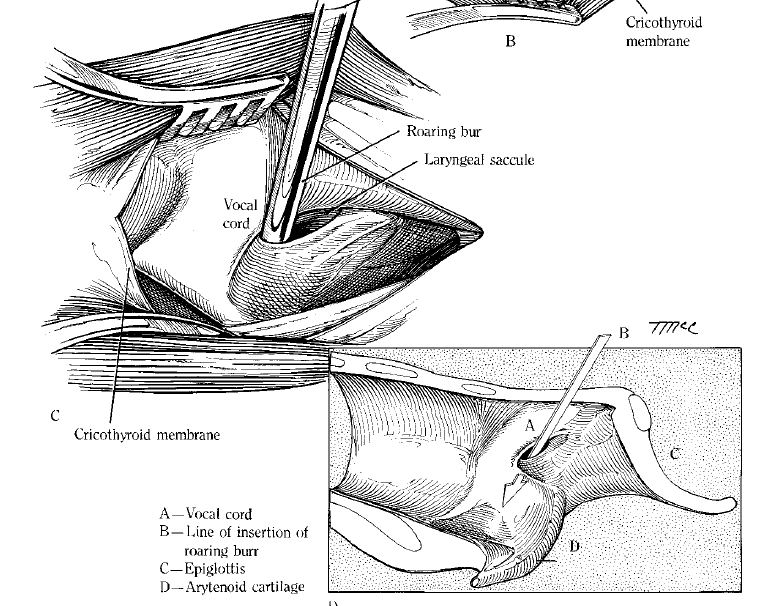 Vocal-cordectomy
Aim: To remove the vocal cords that emit sound
Debarking: Vocal cord snipped of by scissors
Nstrument: Gruenwal’s nasal punch forcep
De-bleating in sheep after performing laryngotomy.
Soft Palate Injury in Camel
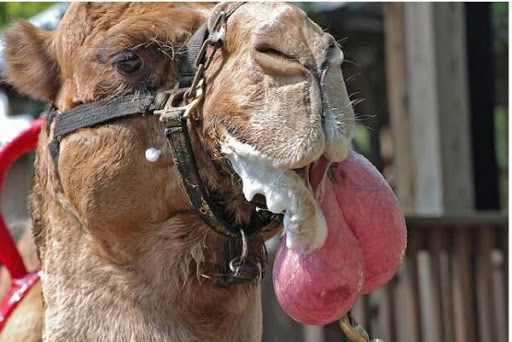 Soft palate(Dulla)-a unique diverticulum of soft palate in camel
It get extruded from mouth cavity during rut (Breeding season)
Protruded dulla is vulnerable to get trauma by sharp molar or canine of same animal or violent fighting between two male
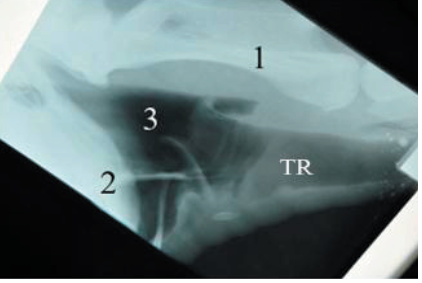 Dulla in Camel
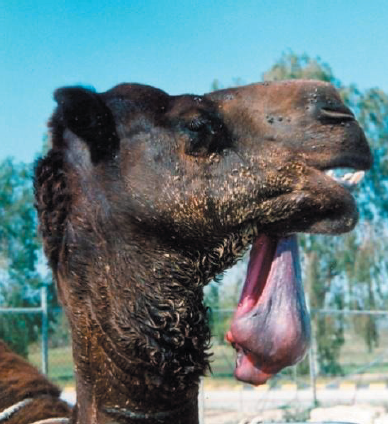 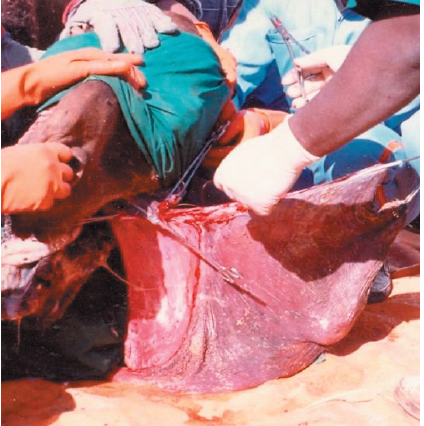 Amputate soft palte from its caudal attachement under deep sedation and local infiltration with 2% lignocaine
Large stump may sucked into the laryngeal cavity that may cause death by asphyxia
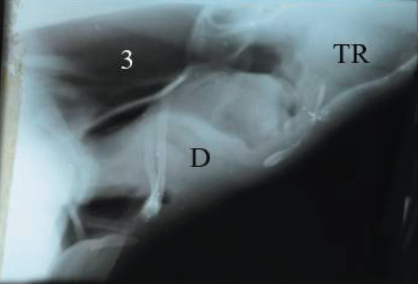 Resection of soft palate in Horse
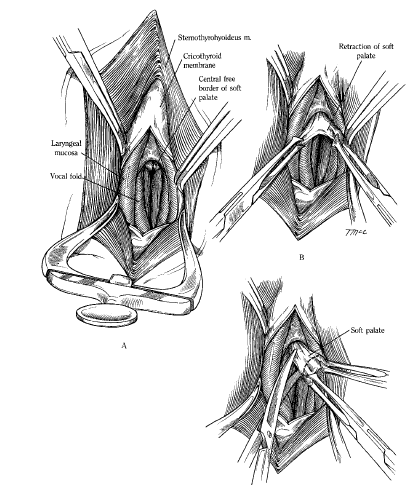 Indications: Dorsal displacement of soft palate(DDSP)
Resection of cyste/Granuloma
Itiology:
         Neuropathy of the pharyngeal branch of    	Vagus nerve.
Guttural pouch mycosis
Retropharyngeal lymphadenopathy